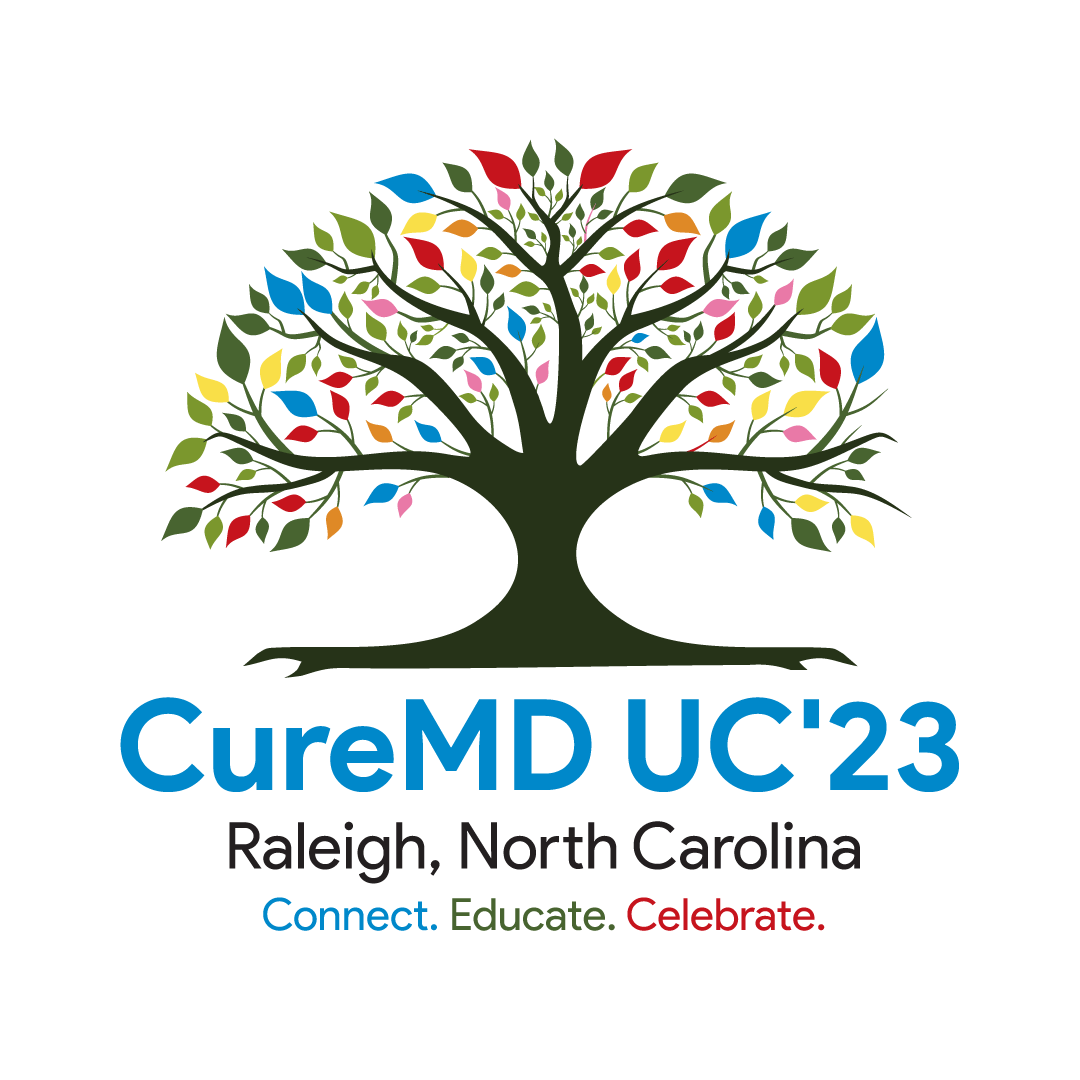 Clinical Breakout Session – FAQ Breakout Session

Support Ticket Recap Rundown
Jasmine Johnson
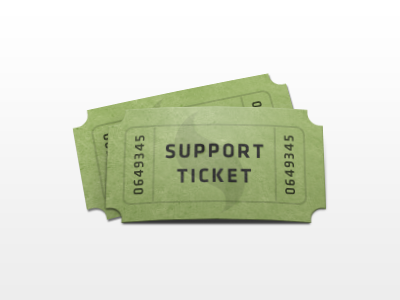 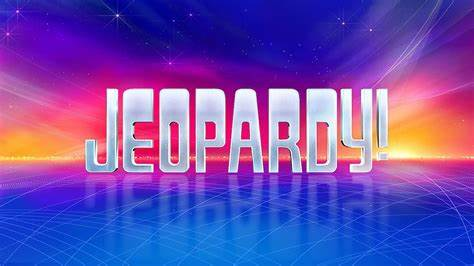 LET’S PLAY JEOPARDY!
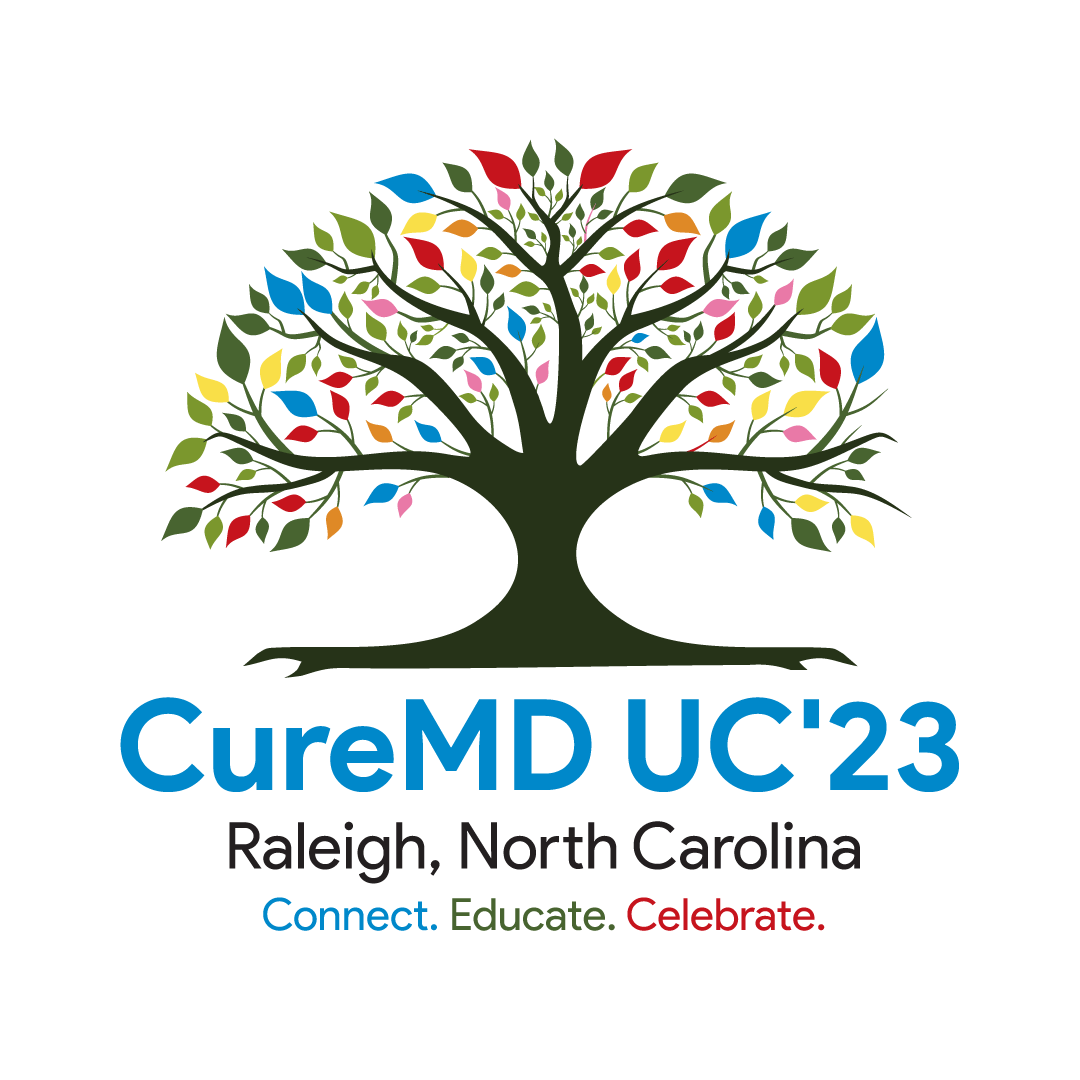 https://jeopardylabs.com/play/faq-frenzy-3
Look Who Has Extra Time…
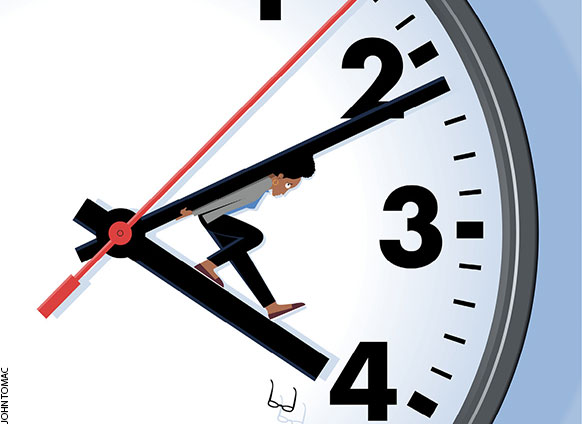 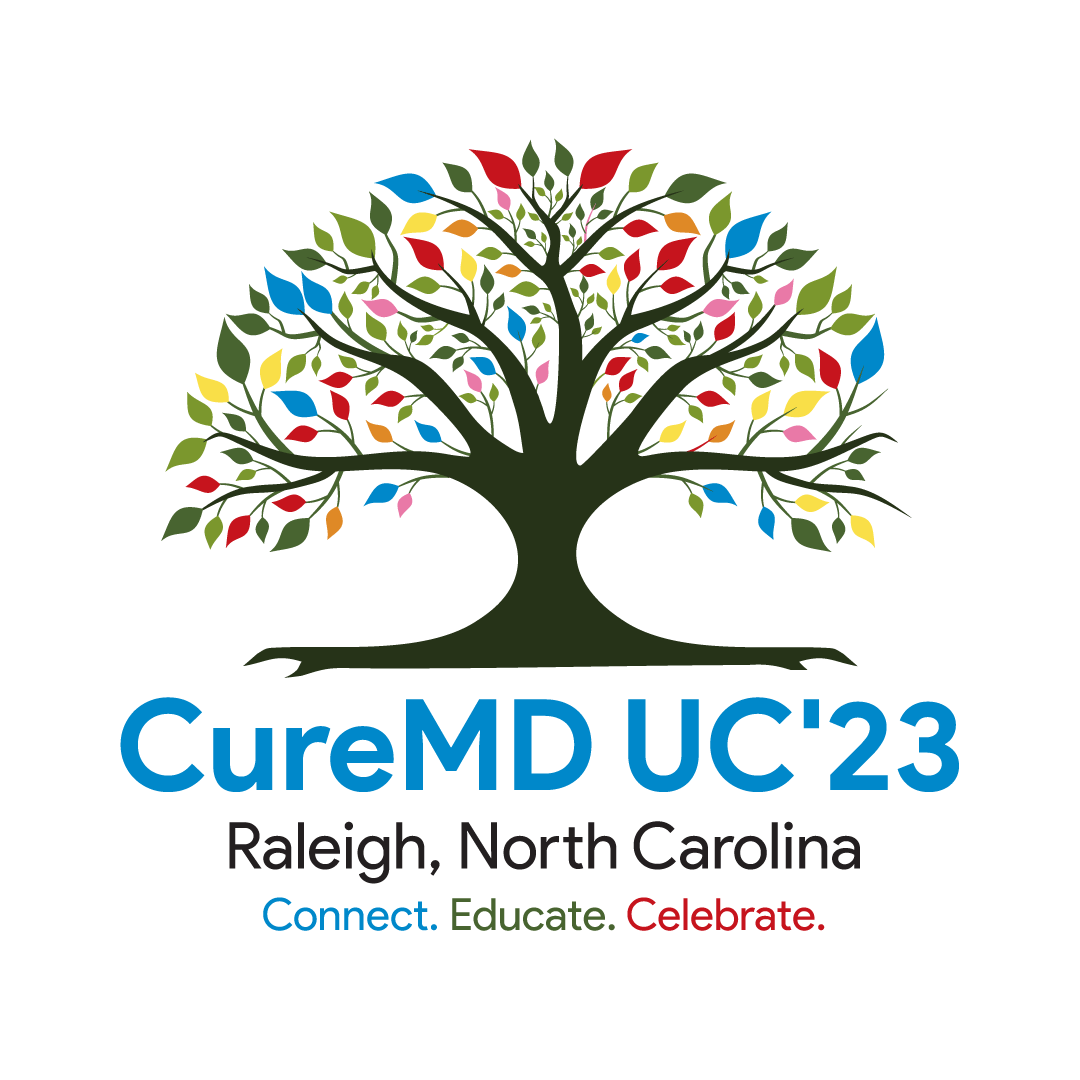 E-superbill/Provider Notes Continued
Question
Answer
Can we add an addendum to the e-Superbill?
Yes!
From the provider note, select “Edit eSuperbill” and then select the “Append” icon and then select “Append”
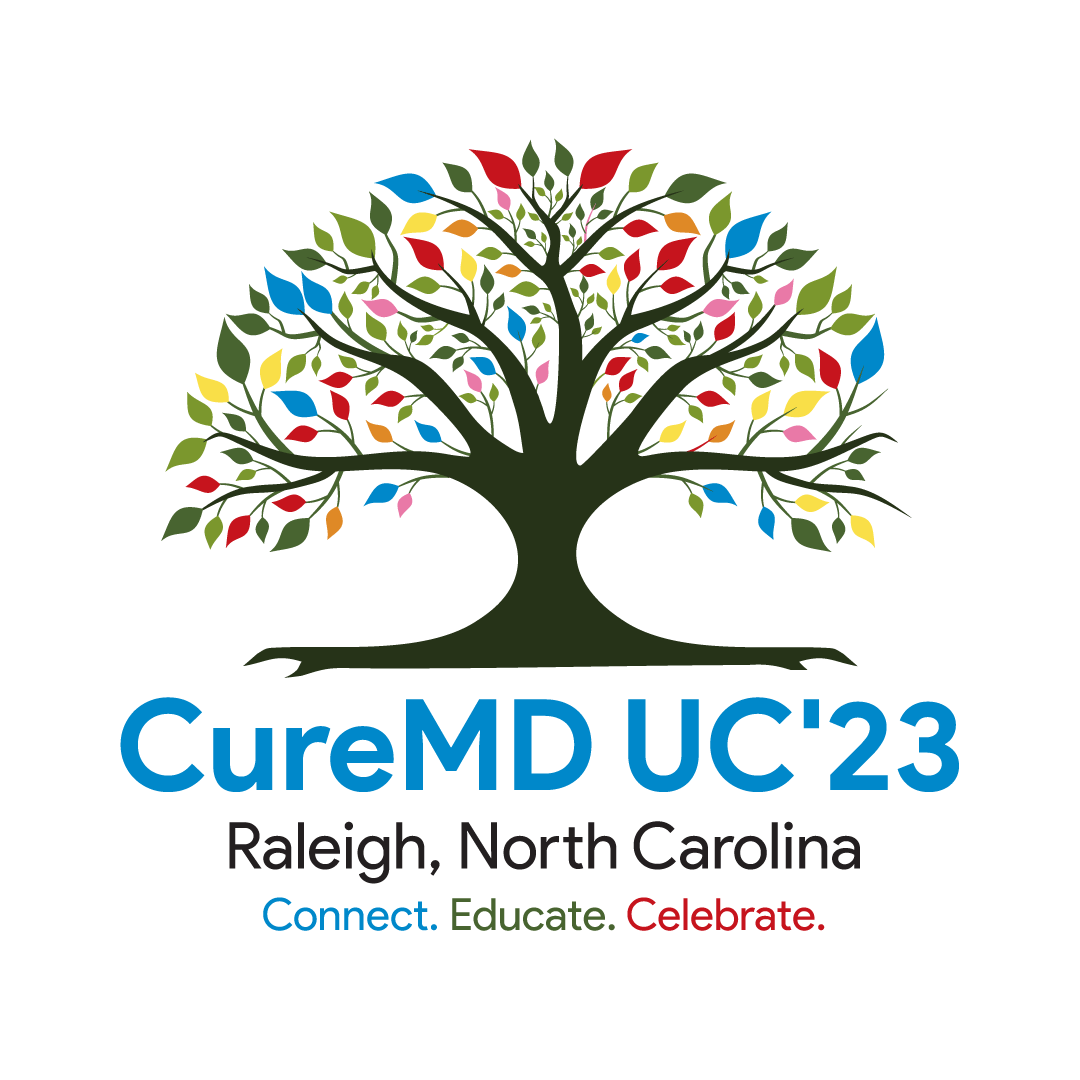 E-superbill/Provider Notes Continued
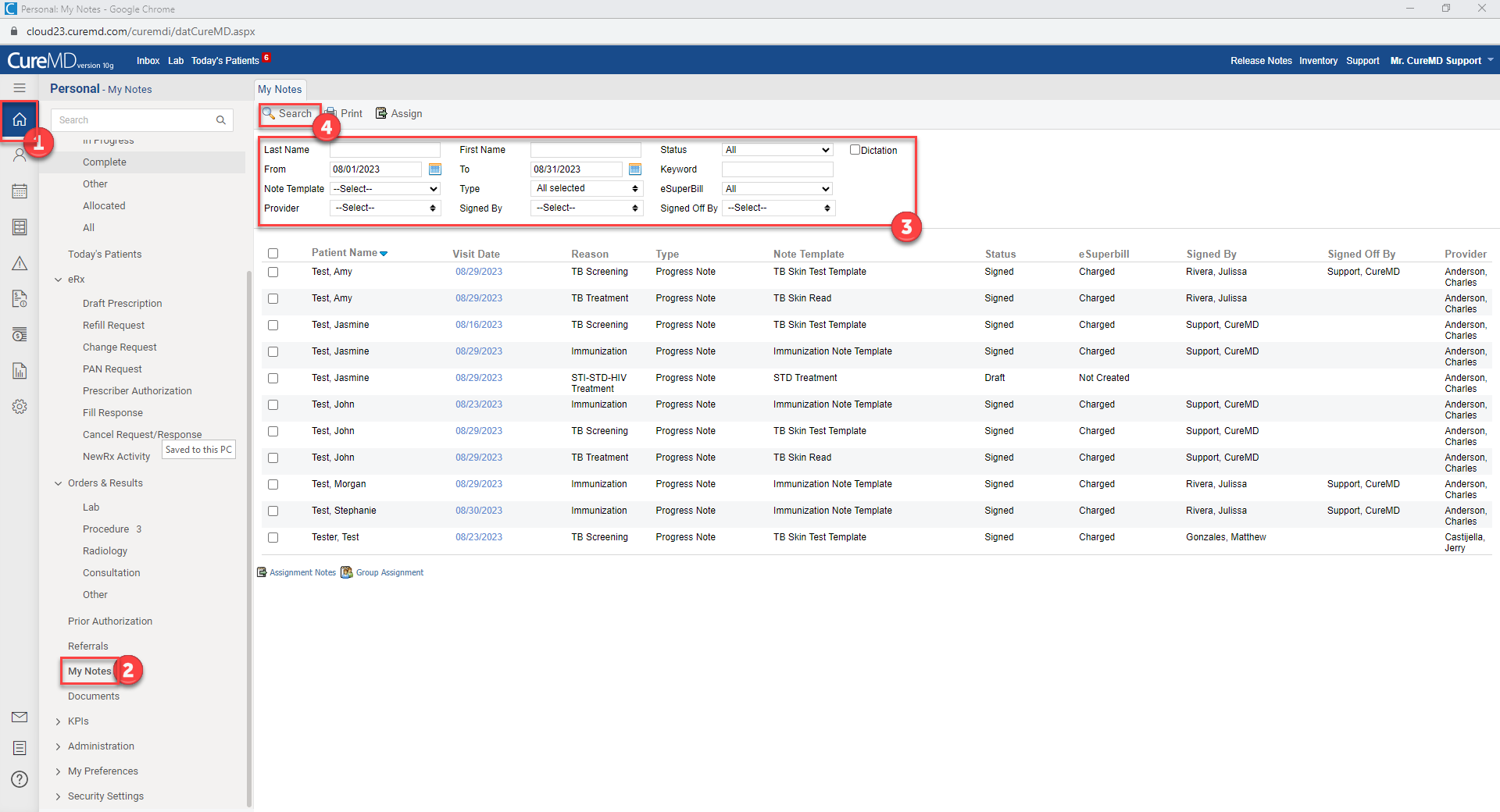 Question
Answer
How can another MD view a Provider Note?
By viewing all provider notes from the personal module. This can also be set as a quick link.  Note: Permissions may need to be set to allow this
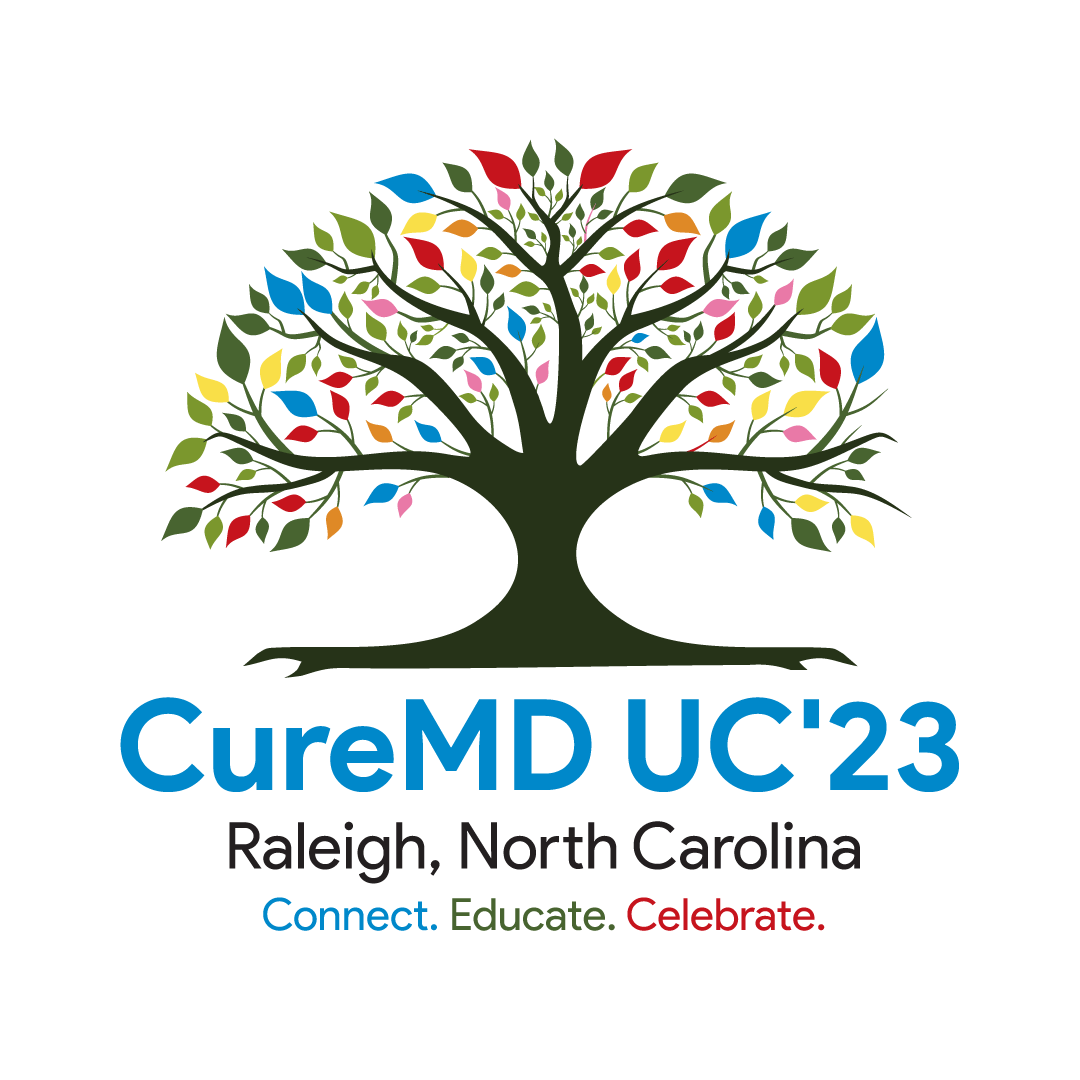 Q&A
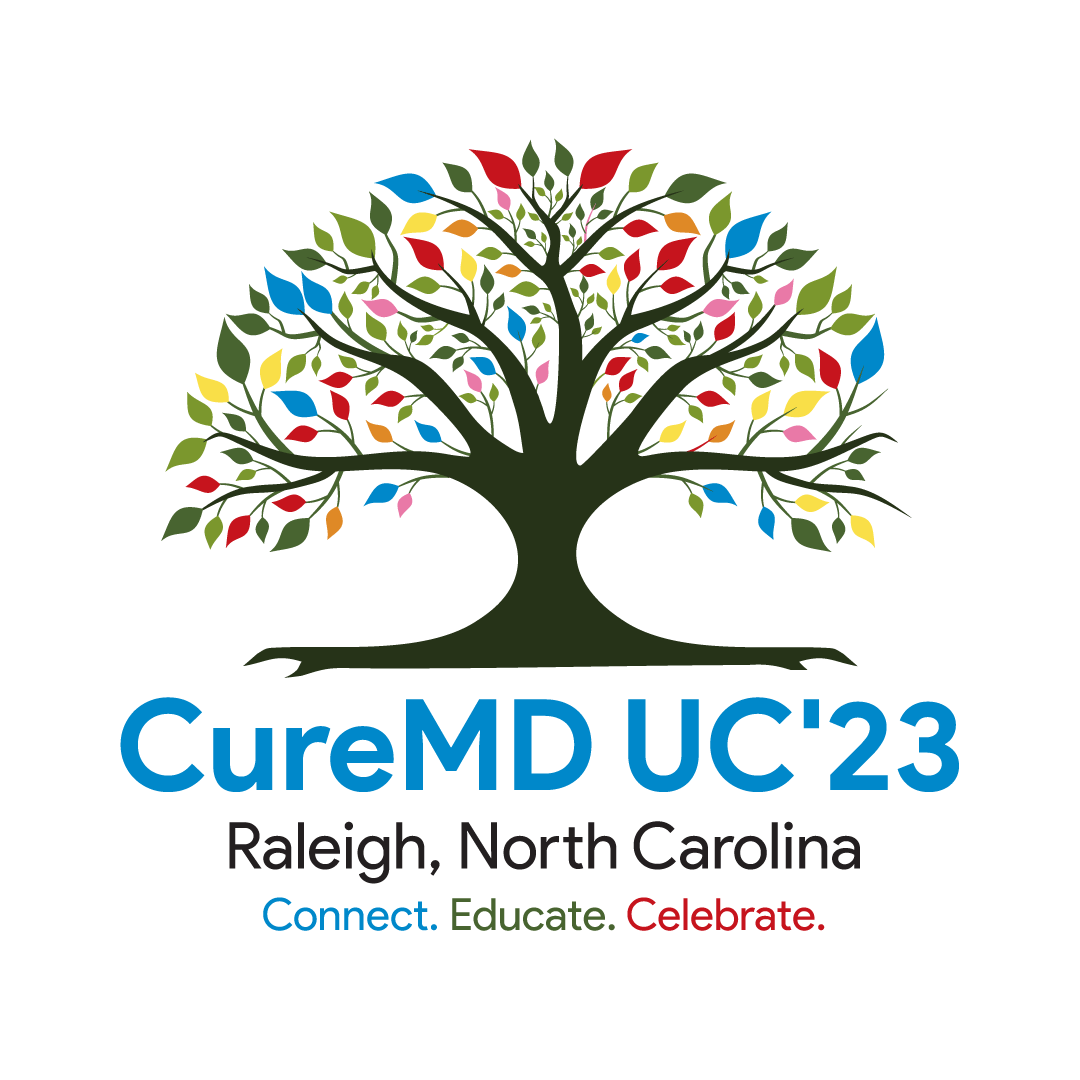